The Future of Video Games
Made by: Camilla, Klara, Lara and Mette-Marie
Gaming Technologies
[Speaker Notes: So, I’m going to talk about the predictions for the future gaming technologies, i.e. how we are going to play video games in the future. Before we dig into it, I want us to start off by making a small poll to see how we in this class play games today (there can be multiple answers). 
The poll regarding game genres is very simplified and just takes some of the biggest and most common-known genres.]
Movie Predictions: The Island (2005)
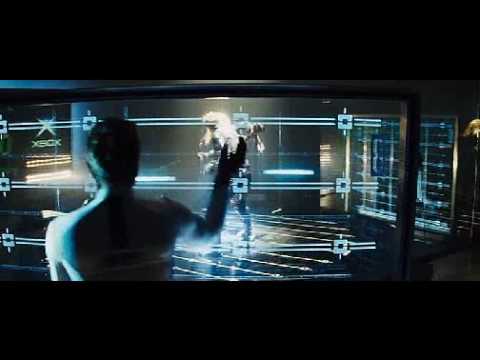 Movie Predictions: Ready Player One (2018)
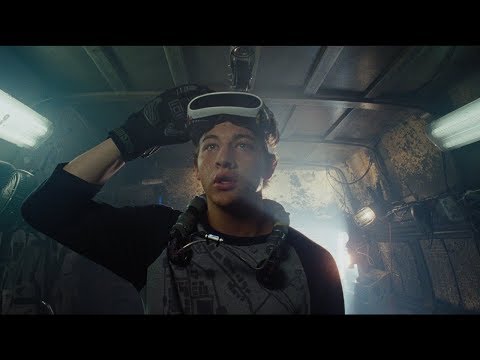 The Big Trends: VR & AR
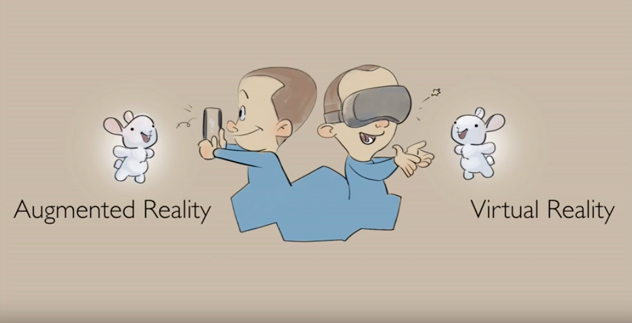 Market Predictions - 2017-2023
Global augmented reality and virtual reality market is expected to reach $94.4 billion by 2023.
VR is expected to grow at a CAGR of around 26%.
However, during the forecast period, the market for AR devices is expected to grow faster, witnessing a CAGR of 73.8%. 

So growth - but even Zuckerberg says 5-10 years for it to reach the “goal”
VR - Virtual Reality
Creates a simulated reality/environment
Isolates you from the real world
At the moment it use of VR headset and controllers

Examples: Beat Saber, The Climb, Ready Player One: OASIS beta, Pavlo VR (CS:GO VR)
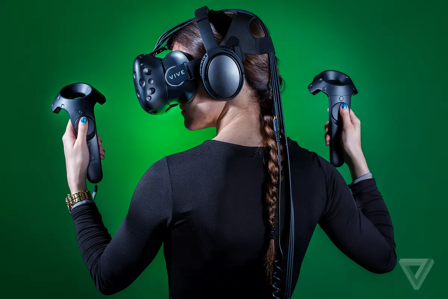 VR - Technology Development
Haptic controllers (ex.: DEXMO)
Haptic suits (ex.: Teslasuit)
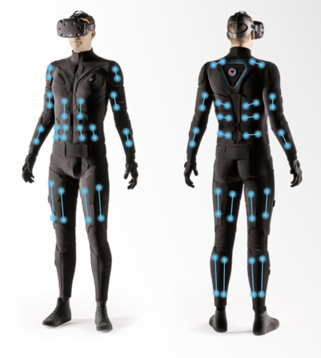 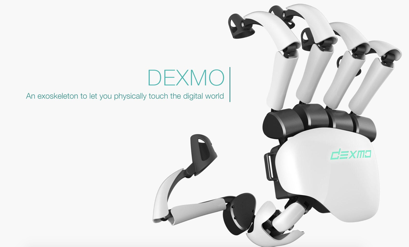 VR Development
VR Treadmills (ex.: Infinadeck)

Going from just turning and moving with a controller to actually move around ourselves with all this technology
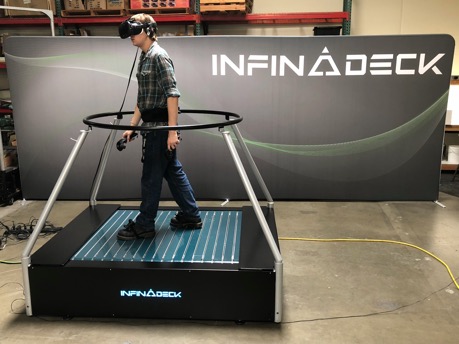 VR Future Gaming
For now: Still quite the work to do
Ready Player One
The competitiveness of esport - CS:VR?
Taking it further: BCI?
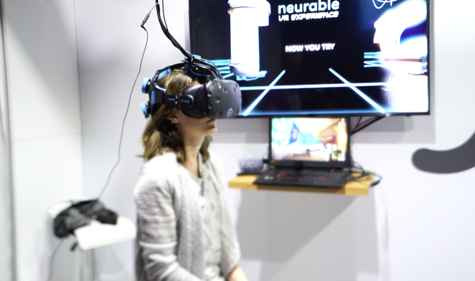 AR - Augmented Reality
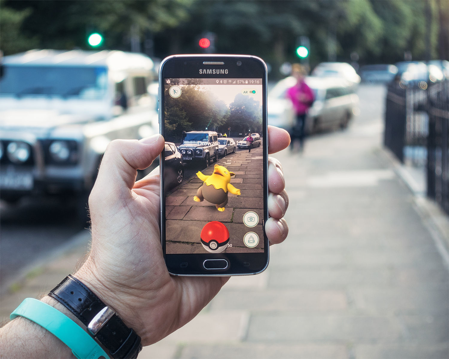 Uses existing natural environment
Overlays virtual information
Typically used via phones
AR Glasses (example: Microsoft HoloLens)

Examples: Pokémon GO, Snapchat overlays
AR In The Future
The multiplayer part will most likely grow
Cooperative games
You will be able to see your friends’ avatar or alike on your own screen
Glasses instead of looking through your phone
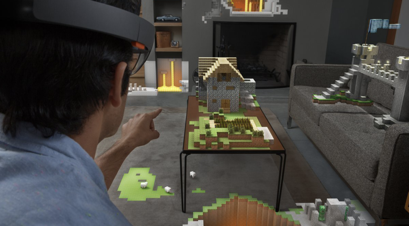 A fun example of Google Glasses
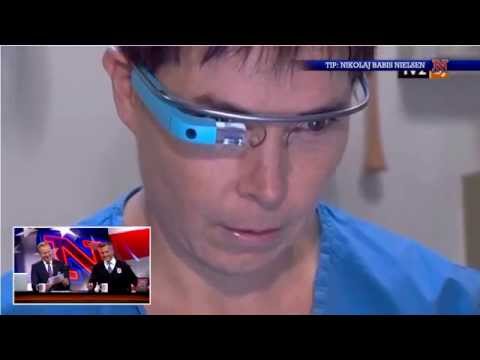 How New Gaming Technology Can Affect The Movie Industry
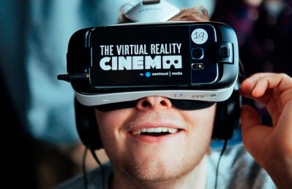 The Future Of Cinema?
The cinema experience is believed to change in the coming years 
Earlier this year the IMAX chain opened its first VR cinema 
Leading film festivals now have sections dedicated to VR movies
But is the audience ready for VR feature films?
The Future Of Cinema?
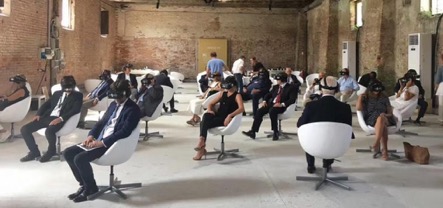 Still hurdles to overcome 
Equipment is expensive 
Difficult to shoot 

Is it even storytelling? I it even a movie? 
VR consumption is fundamentally different from that of movies
Content Is King
VR needs to reimagine the content 
Not suitable for every movie 
Needs to offer something new
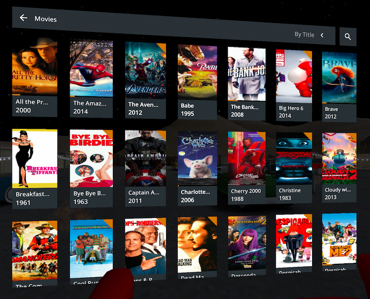 Adding A Social Touch To Cinema
Flesh and Sand by director Alejandro González Iñárritu
VR movie 
Allowing individuals to experience a fragment of a refugee’s journey 
Awarded the first Special Achievement Academy Award in over 20 years
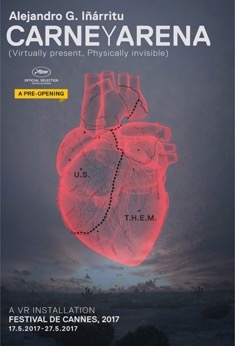 Adding a Social Touch to Cinema
Will maybe not replace original cinema but become a new branch 
Where is the line between video games and cinema?
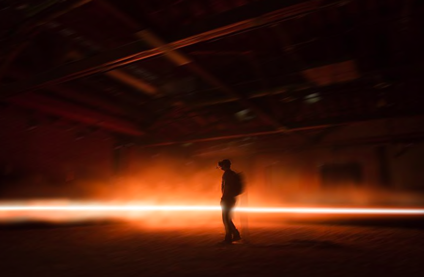 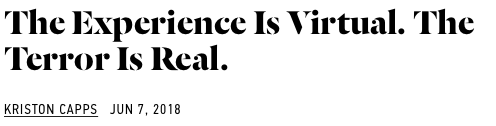 Can also affect the way movies are made
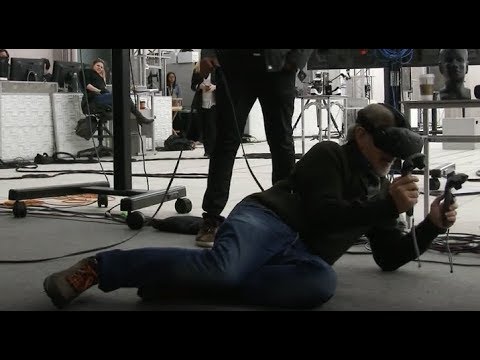 Artificial Intelligence  in the Future
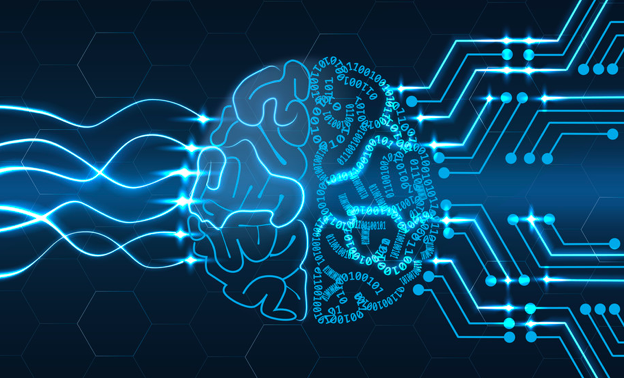 AI is a simulation of human intelligence processes by machines. These processes include learning, reasoning and self-correction.
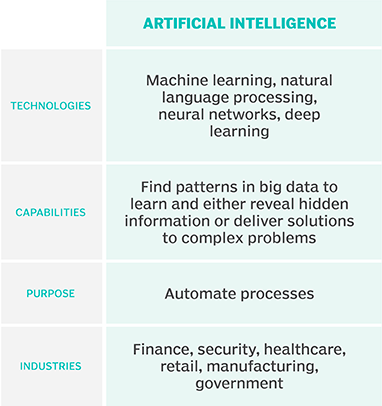 How does it work?
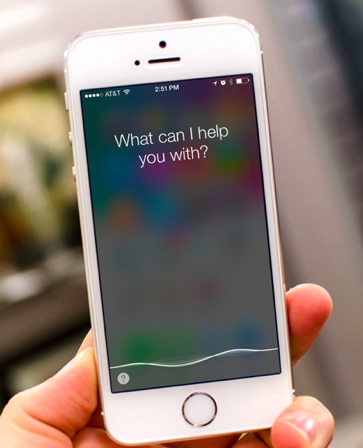 Examples of AI
Robot Pixie (Danish law firm)
Siri (Apple)
Spotify
Netflix
Video games
AI in Future Video Games
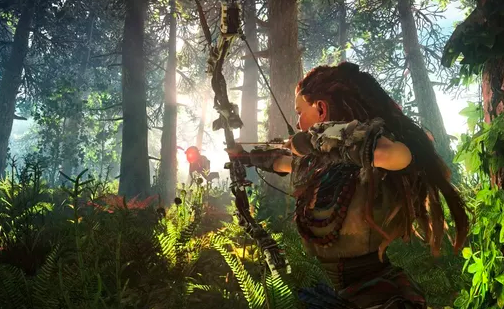 Better visuals
More realistic games
Real world vs. virtual world
Personalized games
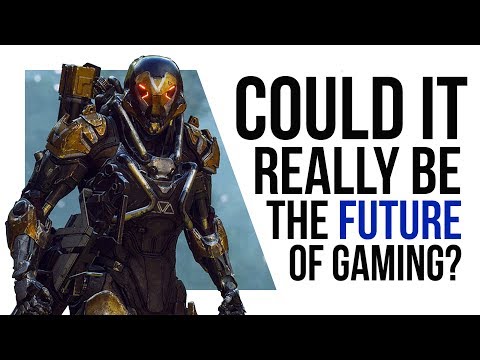 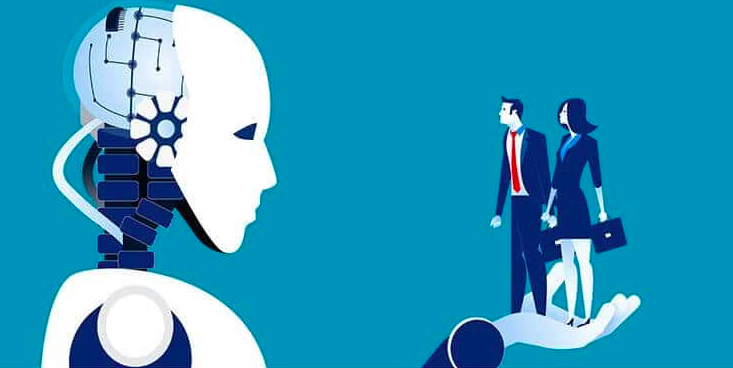 Concerns?
Brexit and the Future of the UK Games Industry
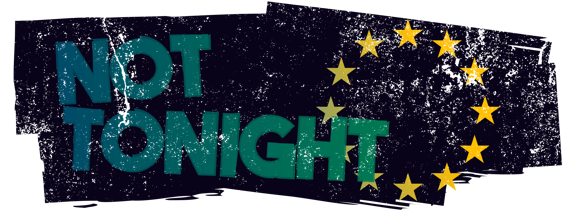 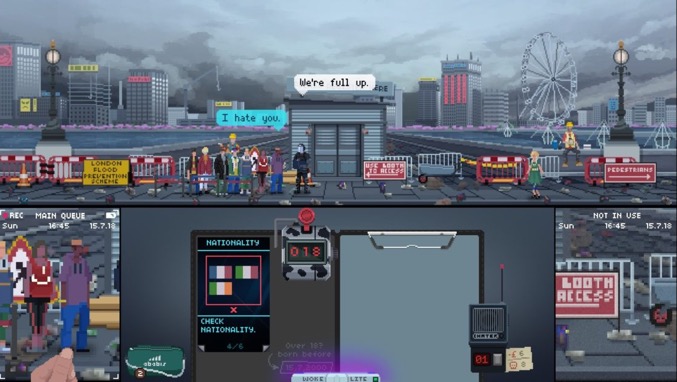 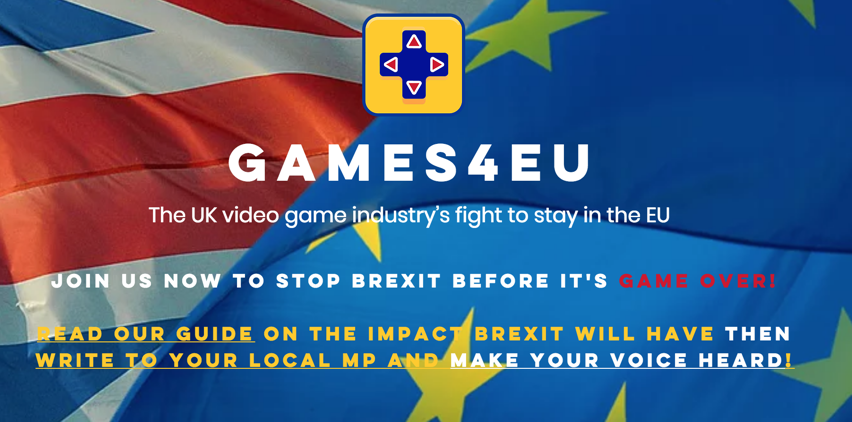 https://www.bbc.com/news/av/uk-politics-44971523/hard-brexit-soft-brexit-no-deal-what-does-brexit-mean
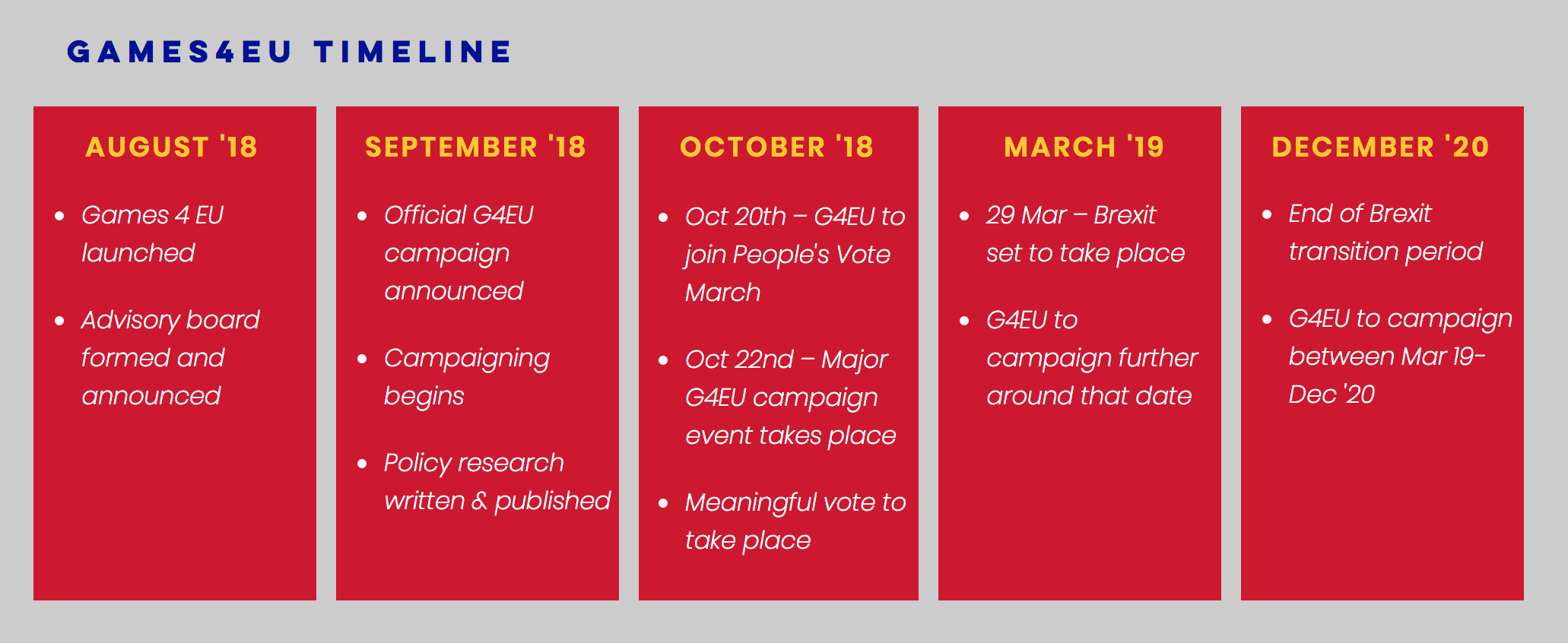 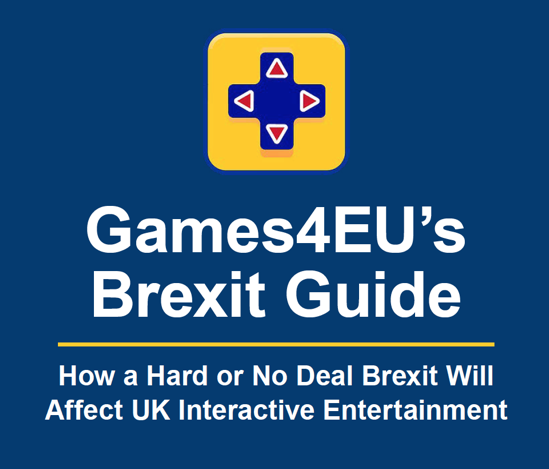 Uncertainty and Bureaucracy 
Expenses and Access Difficulties
Relocation to the EU
Loss of Access to EU Talent
Loss of Consumer Rights
Cultural Diminishment
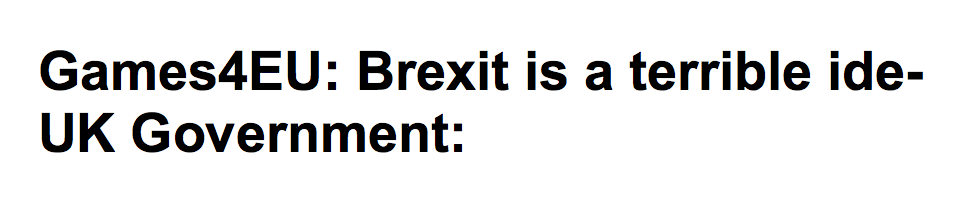 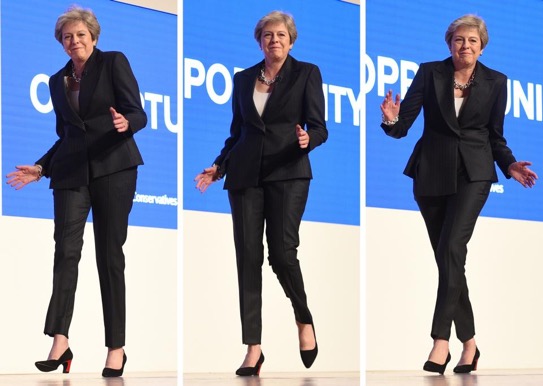 Reciprocal 
Arrangements
Funding Initiatives
Free Trade Area
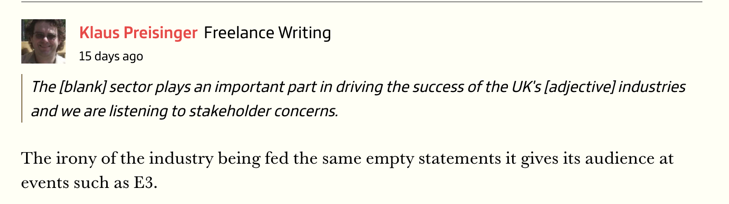 Conclusion